CS 3700Networks and Distributed Systems
Intra Domain Routing
Revised 9/21/16
Network Layer, Control Plane
2
Function:
Set up routes within a single network
Key challenges:
Distributing and updating routes
Convergence time
Avoiding loops
Data Plane
Application
Presentation
Session
Transport
Network
OSPF
RIP
BGP
Control Plane
Data Link
Physical
Internet Routing
3
Internet organized as a two level hierarchy
First level – autonomous systems (AS’s)
AS – region of network under a single administrative domain
Examples: Comcast, AT&T, Verizon, Sprint, etc.
AS’s use intra-domain routing protocols internally
Distance Vector, e.g., Routing Information Protocol (RIP)
Link State, e.g., Open Shortest Path First (OSPF)
Connections between AS’s use inter-domain routing protocols
Border Gateway Routing (BGP)
De facto standard today, BGP-4
AS Example
4
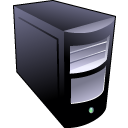 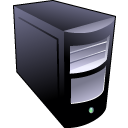 AS-1
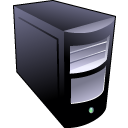 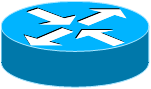 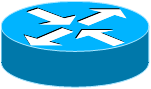 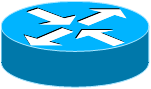 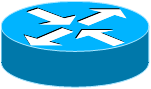 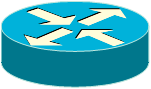 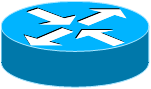 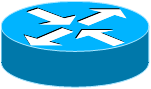 AS-3
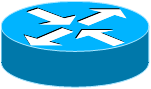 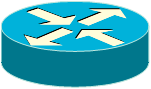 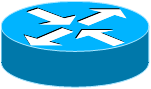 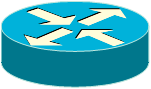 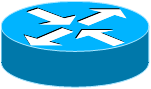 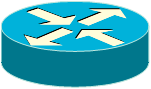 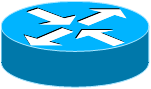 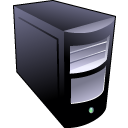 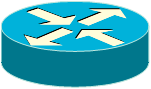 AS-2
Interior Routers
BGP Routers
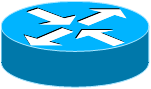 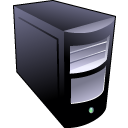 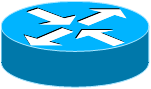 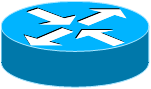 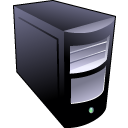 Why Do We Have ASs?
5
History – the Internet started as a network of networks
Routing algorithms are not efficient enough to execute on the entire Internet topology
Different organizations may use different routing policies
Allows organizations to hide their internal network structure
Allows organizations to choose how to route across each other (BGP)
Easier to compute routes
Greater flexibility
More autonomy/independence
Routing on a Graph
6
Goal: determine a “good” path through the network from source to destination
What is a good path?
Usually means the shortest path
Load balanced
Lowest $$$ cost
Network modeled as a graph
Routers  nodes
Link  edges
Edge cost: delay, congestion level, etc.
5
3
B
C
5
2
2
1
A
F
3
2
1
E
D
1
Routing Problems
7
Assume
A network with N nodes
Each node only knows
Its immediate neighbors
The cost to reach each neighbor
How does each node learn the shortest path to every other node?
5
3
B
C
5
2
2
1
A
F
3
2
1
E
D
1
Intra-domain Routing Protocols
8
Link state
Open Shortest Path First (OSPF), based on Dijkstra
Each network periodically floods immediate reachability information to all other routers
Per router local computation to determine full routes
Distance vector
Routing Information Protocol (RIP), based on Bellman-Ford
Routers periodically exchange reachability information with neighbors
8
Outline
9
Link State Routing
OSPF
IS-IS
Distance Vector Routing
RIP
Link State Routing
10
Each node knows its connectivity and cost to direct neighbors
Each node tells every other node this information
Each node learns complete network topology
Use Dijkstra to compute shortest paths
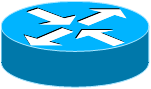 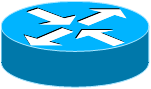 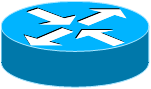 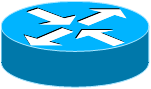 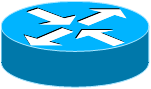 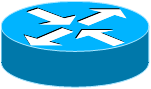 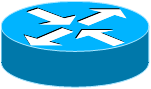 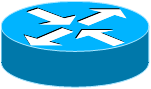 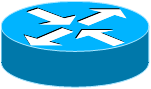 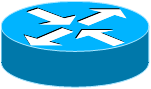 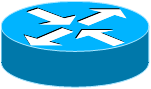 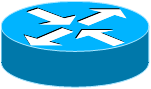 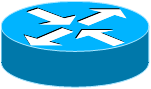 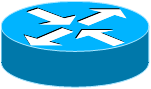 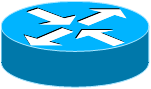 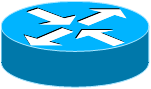 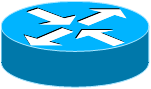 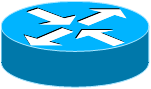 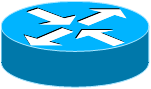 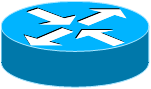 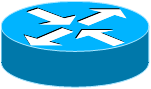 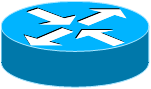 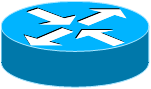 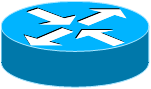 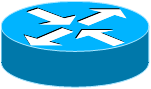 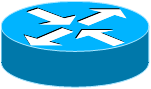 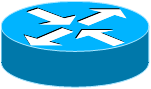 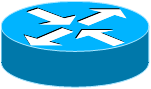 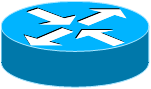 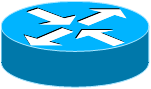 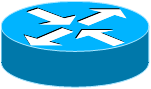 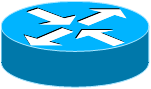 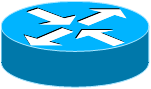 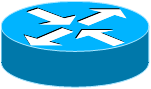 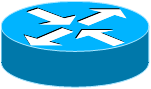 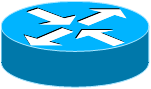 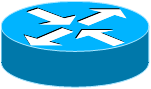 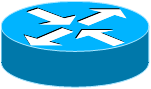 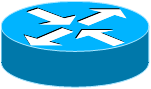 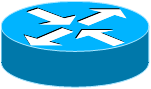 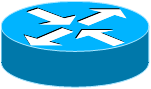 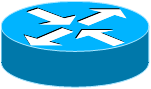 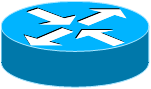 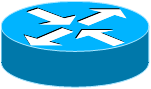 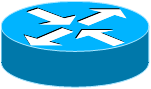 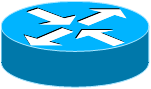 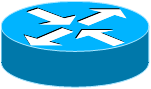 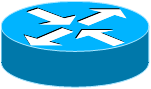 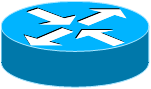 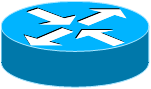 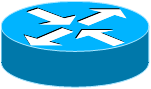 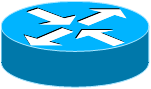 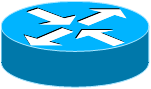 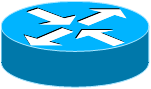 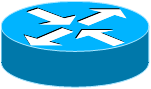 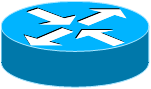 Flooding Details
11
Each node periodically generates Link State Packet
ID of node generating the LSP
List of direct neighbors and costs
Sequence number (64-bit, assumed to never wrap)
Time to live
Flood is reliable (ack + retransmission)
Sequence number “versions” each LSP
Receivers flood LSPs to their own neighbors
Except whoever originated the LSP
LSPs also generated when link states change
Dijkstra’s Algorithm
12
5
…
 Loop 
   find w not in S s.t. D(w) is a minimum; 
   add w to S; 
   update D(v) for all v adjacent 
	to w and not in S: 
      D(v) = min( D(v), D(w) + c(w,v) );
 until all nodes in S;
Initialization: 
   S = {A};
   for all nodes v 
     if v adjacent to A 
       then D(v) = c(A,v); 
       else D(v) = ∞;
…
3
B
C
5
2
2
1
A
F
3
1
2
E
D
1
OSPF vs. IS-IS
13
Two different implementations of link-state routing
OSPF
IS-IS
Favored by companies, datacenters
More optional features


Built on top of IPv4
LSAs are sent via IPv4
OSPFv3 needed for IPv6
Favored by ISPs

Less “chatty”
Less network overhead
Supports more devices
Not tied to IP
Works with IPv4 or IPv6
Different Organizational Structure
14
OSPF
IS-IS
Organized around overlapping areas
Area 0 is the core network
Organized as a 2-level hierarchy
Level 2 is the backbone
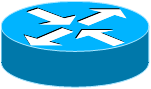 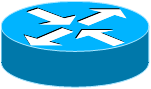 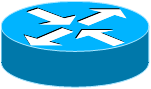 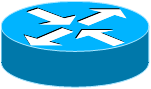 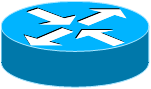 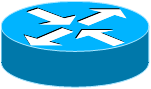 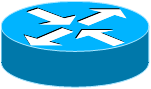 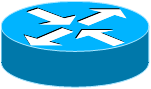 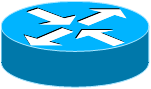 Area 2
Area 1
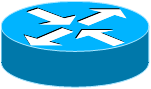 Level 1
Level 2
Level 1-2
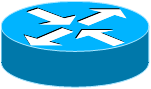 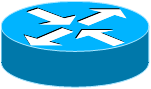 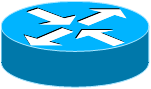 Area 0
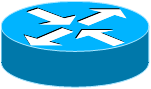 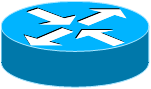 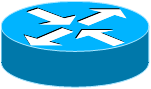 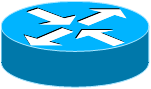 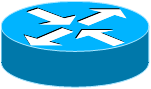 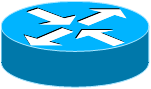 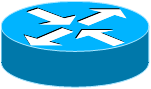 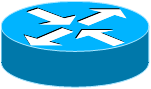 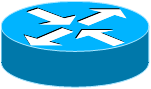 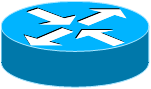 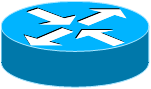 Area 4
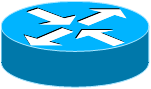 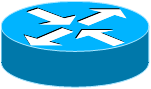 Area 3
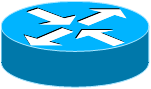 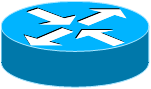 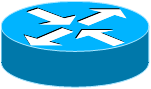 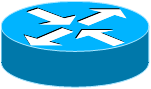 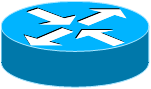 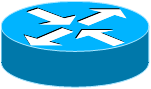 Outline
15
Link State Routing
OSPF
IS-IS
Distance Vector Routing
RIP
Distance Vector Routing
16
What is a distance vector?
Current best known cost to reach a destination
Idea: exchange vectors among neighbors to learn about lowest cost paths
No entry for C
Initially, only has info for immediate neighbors
Other destinations cost = ∞
Eventually, vector is filled
DV Table
at Node C
Routing Information Protocol (RIP)
Distance Vector Routing Algorithm
17
Wait for change in local link cost or message from neighbor

Recompute distance table

If least cost path to any destination has changed, notify neighbors
Distance Vector Initialization
18
Node B
Node A
3
B
D
2
1
1
A
C
7
Initialization: 
   for all neighbors V  do
     if V adjacent to A 
       D(A, V) = c(A,V); 
   else 
       D(A, V) = ∞; 
…
Node D
Node C
Distance Vector: 1st Iteration
19
Node B
Node A
3
B
D
2
1
1
A
C
7
…
 loop: 
…
 else if (update D(V, Y) received from V) 
   for all destinations Y do
      if (destination Y through V)
        D(A,Y) = D(A,V) + D(V, Y);
      else
        D(A, Y) =
	min(D(A, Y),
	D(A, V) + D(V, Y));
 if (there is a new min. for dest. Y)
   send D(A, Y) to all neighbors 
 forever
C
C
8
3
5
2
4
3
B
B
B
B
Node D
Node C
D(A,D) = min(D(A,D), D(A,C)+D(C,D))
= min(∞, 7 + 1) = 8
D(A,C) = min(D(A,C), D(A,B)+D(B,C))
= min(7, 2 + 1) = 3
D(A,D) = min(D(A,D), D(A,B)+D(B,D))
= min(8, 2 + 3) = 5
Distance Vector: End of 3rd Iteration
20
Node B
Node A
3
B
D
2
1
1
A
C
7
…
 loop: 
…
 else if (update D(V, Y) received from V) 
   for all destinations Y do
      if (destination Y through V)
        D(A,Y) = D(A,V) + D(V, Y);
      else
        D(A, Y) =
	min(D(A, Y),
	D(A, V) + D(V, Y));
 if (there is a new min. for dest. Y)
   send D(A, Y) to all neighbors 
 forever
Nothing changes, algorithm terminates
Until something changes…
Node D
Node C
loop: 
   wait (link cost update or update message)
   if (c(A,V) changes by d) 
      for all destinations Y through V do   
         D(A,Y) =  D(A,Y) + d 
   else if (update D(V, Y) received from V) 
      for all destinations Y do
         if (destination Y through V)
           D(A,Y) = D(A,V) + D(V, Y);
         else
            D(A, Y) = min(D(A, Y), D(A, V) + D(V, Y));
   if (there is a new minimum for destination Y)
     send D(A, Y) to all neighbors 
 forever
B
21
4
1
A
C
50
Good news travels fast
1
Node B
Link Cost Changes,
Algorithm Starts
Algorithm Terminates
Node C
Time
[Speaker Notes: Change circles to rectangles, don’t block the text]
Count to Infinity Problem
22
DV Announcement Cache
B
4
1
Node A
Node C
A
C
50
Bad news travels slowly
60
Node B
C has a path to A in 5 hops
Thus, D(B,A) = 6 !
However, B does not know the path is C  B  A
Node C
Time
Poisoned Reverse
23
If C routes through B to get to A
C tells B that D(C, A) = ∞
DV Announcement Cache
B
4
1
Node A
Node C
A
C
50
Does this completely solve this count to infinity problem?
NO
Multipath loops can still trigger the issue
60
Node B
Node C
Time
Link State vs. Distance Vector
24
Which is best?
In practice, it depends.
In general, link state is more popular.
n = number of nodes in the graph
d = degree of a given node
k = number of rounds